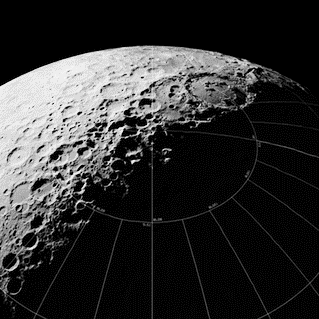 Earth Independence:
Escape
DOUG PLATA MD, MPH
President & Founder,
The Space Development Network
SpaceDevelopment.org
DevelopSpace1@gmail.com
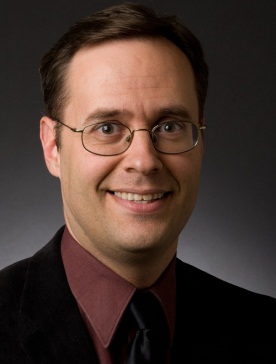 1
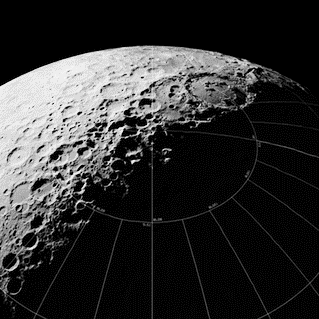 Presentation Overview
What is “Earth independence”?
The two types of Earth independence?
Reasons for Earth independence
What are the elements of Earth independence?
Can Earth independence be measured?
How far can we take this?
The concept of “sufficient supply”.
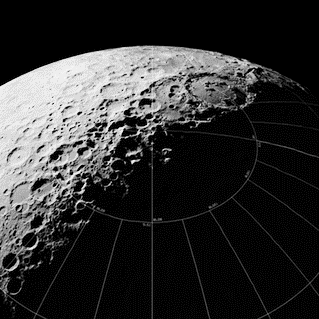 Quarantine
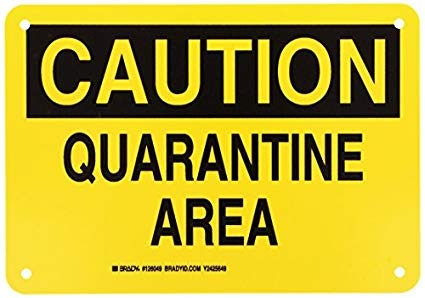 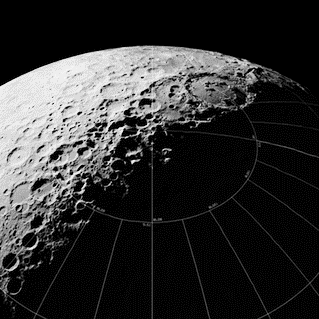 Escape
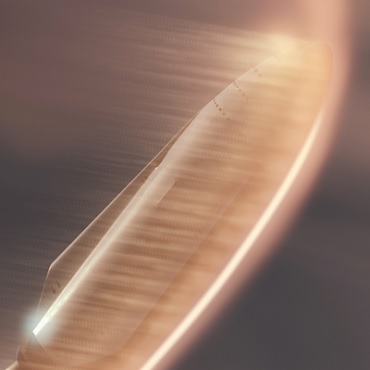 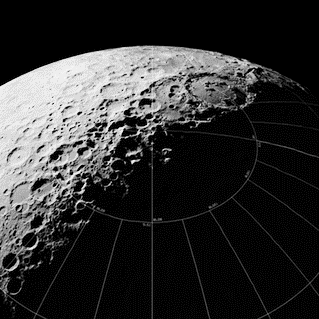 Electronics Possible?
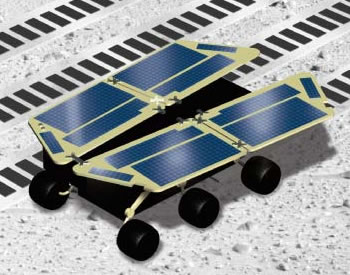 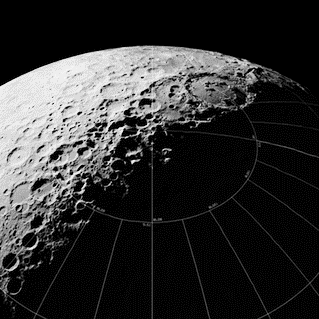 Conclusions
The ISRU areas are largely known with ideas for how they can be achieved.
Earth independence is the degree to which a base / colony doesn’t have to be supplied from Earth.
High degrees of Earth independence is possible fairly early on.
Advantages are reduced costs and survival.
Complete Earth independence might be possible fairly early on.
Percent mass independence is a useful measure of Earth independence.
“Sufficient supply” can result in an earlier complete independence.
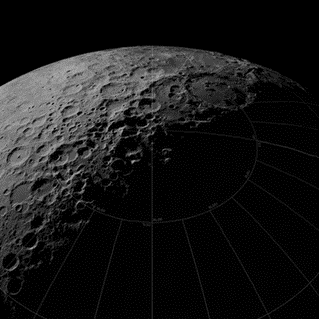 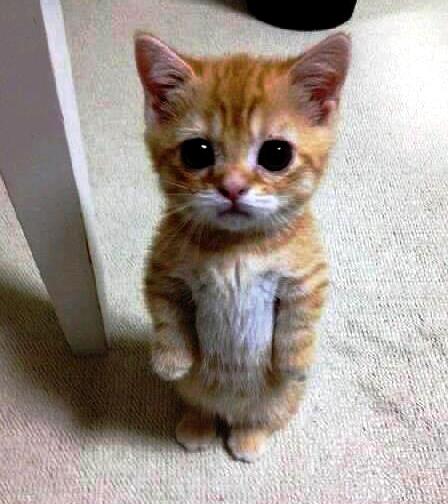 Thank you for your attention
DOUG PLATA MD, MPH
President & Founder,
The Space Development Network
SpaceDevelopment.org
DevelopSpace1@gmail.com
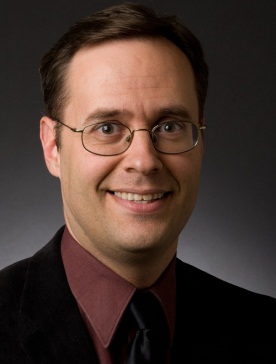 7